GENERALIDADES
TOPOGRAFÍA
TOPOS = LUGAR O TERRITORIO
GRAFOS = ESCRIBIR O PINTAR
Sufijo “IA” = CUALIDAD
“Es la técnica que estudia los instrumentos y el conjunto de principios y procedimientos que tienen por objeto la representación gráfica, con sus formas y detalles, tanto naturales como artificiales, de una parte de la superficie terrestre.
Dicha superficie es lo suficientemente pequeña para que se pueda despreciar la esfericidad terrestre, que es sustituida, sin error apreciable, por el plano tangente a la misma.”
GENERALIDADES
TOPOGRAFÍA
CIENCIA - ARTE
INSTRUMENTALES – EQUIPAMIENTO
DIBUJO – SOFT – CALCULOS –
REPRESENTACIÓN, ETC.
CIENCIAS EN LAS QUE SE APOYA LA TOPOGRAFÍA
GENERALIDADES
CIENCIAS en las que se APOYA
MATEMÁTICAS (GEOMETRÍA Y TRIGONOMETRÍA)
ÓPTICA
MECÁNICA
ELECTRÓNICA
INFORMÁTICA
TELECOMUNICACIONES
GEODESIA
GENERALIDADES
LA GEODESIA
“Es la Ciencia cuyo objeto es el estudio y determinación de la figura y dimensiones de la Tierra, así como del campo de la gravedad”
GENERALIDADES
OBJETIVOS de la GEODESIA
Establecimiento de Redes Geodésicas
GENERALIDADES
GENERALIDADES
TOPOGRAFÍA
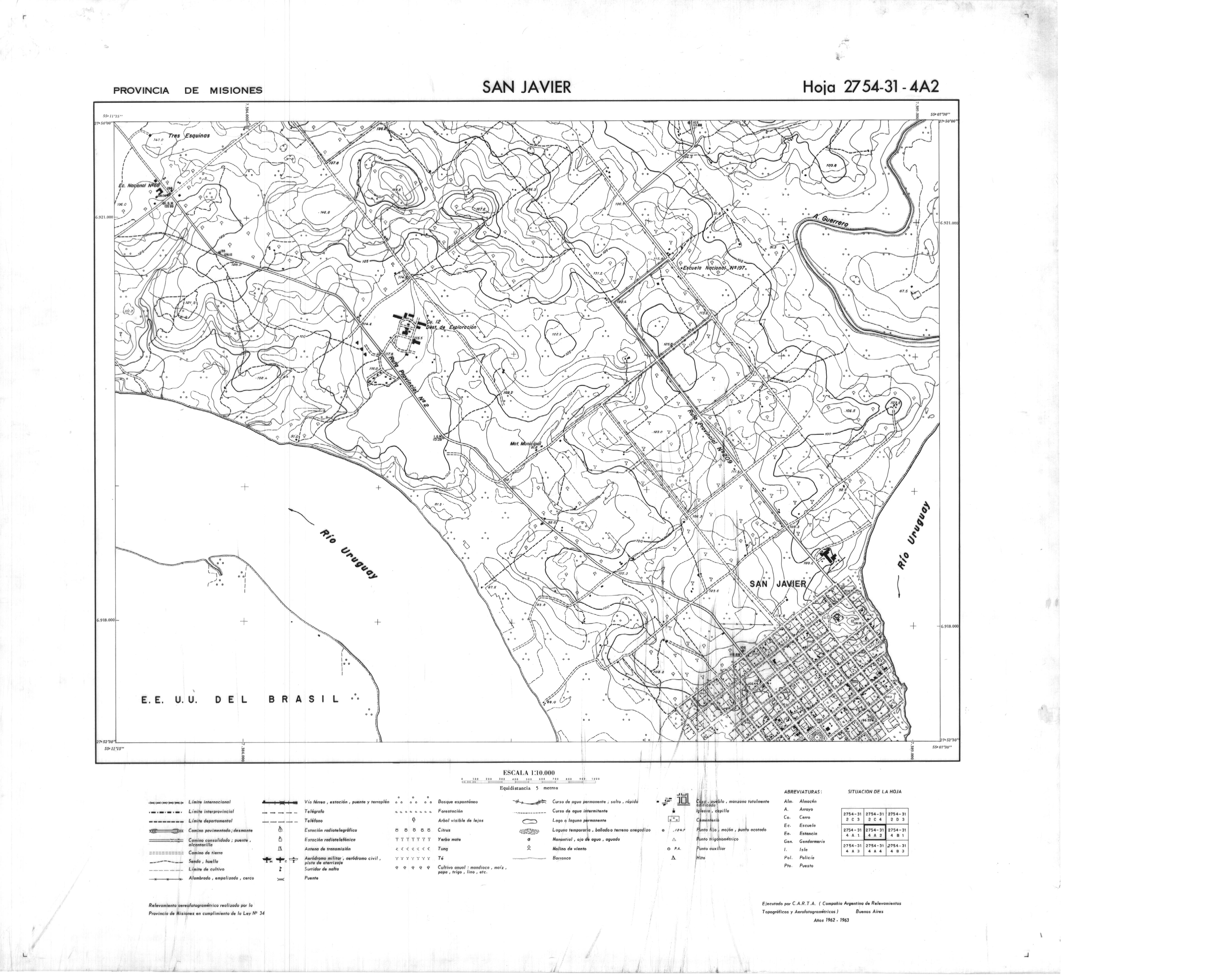 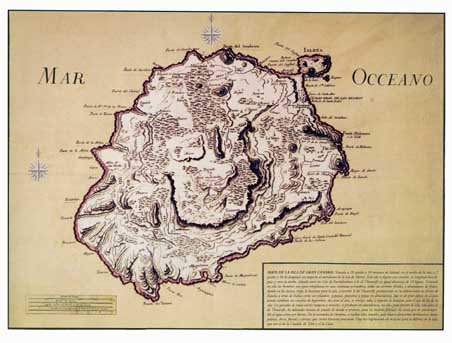 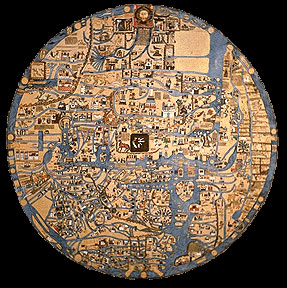 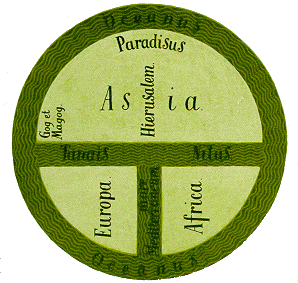 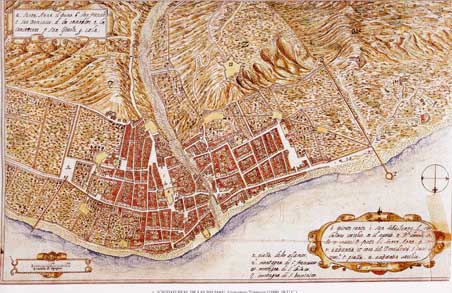 [Speaker Notes: Desde Siempre se ha querido conocer la zona donde uno vive. Y por ello se ha intentado hacer mapas de la zonas que uno posee.
Siglos IV y V ya se empieza a realizar mediciones del radio de la Tierra.
En el siglo XVIII ya se concluye que la tierra es un elipsoide achatado por los polos.]
GENERALIDADES
NORTE MAGNÉTICO Y NORTE GEOGRÁFICO
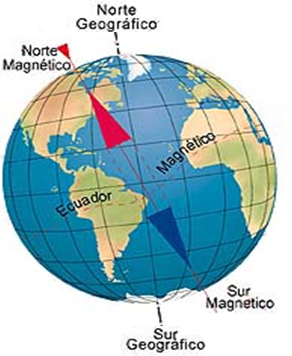 GENERALIDADES
NORTE MAGNÉTICO Y NORTE GEOGRÁFICO
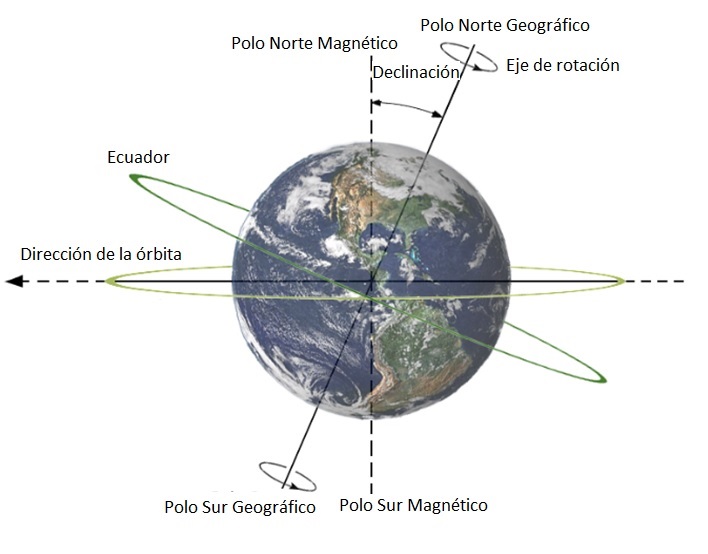 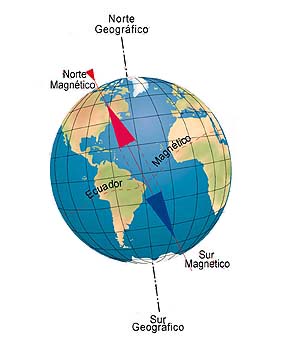 GENERALIDADES
TOPOGRAFÍA
Siglo V a.c.: se postula que la Tierra es esférica.
GENERALIDADES
TOPOGRAFÍA
Siglo XVIII: se acepta el postulado de Newton de Tierra Elipsóidica.
GENERALIDADES
ELIPSOIDES de REFERENCIA
GENERALIDADES
TOPOGRAFÍA
W. G. S. 84 (WORLD GEODETIC SYSTEM 84)
SISTEMA GEODESICO MUNDIAL-84
SEMIEJES ECUATORIAL a=6.378.137m
SEMIEJE POLAR b=6.356.752,314m
ACHATAMIENTO   (a-b)/a = 1/298,25722
RADIO DE LA ESFERA = 6370 Km (6.370.000 m)
GENERALIDADES
TOPOGRAFÍA
Siglo XIX: se define el Geoide.
GENERALIDADES
TOPOGRAFÍA
GEOIDE: “Superficie normal en todos los puntos a la dirección de la gravedad, materializada por el hilo en tensión de la plomada”
GENERALIDADES
TOPOGRAFÍA
MAPAS
CARTAS
PLANOS
GENERALIDADES
TOPOGRAFÍA
PLANIMETRÍAYALTIMETRÍA
GENERALIDADES
PLANIMETRÍA
PROYECCIONES HORIZONTALES DE UN PUNTO
GENERALIDADES
PLANIMETRÍA
DETERMINACIÓN DE UN DISTANCIA VERDADERA
GENERALIDADES
PLANIMETRÍA
PENDIENTE Y ÁNGULO DE INCLINACIÓN
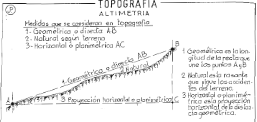 GENERALIDADES
PLANIMETRÍA
PENDIENTE Y ÁNGULO DE INCLINACIÓN
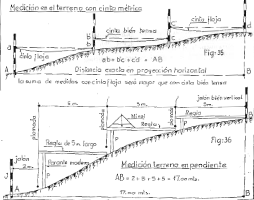 GENERALIDADES
UNIDADES DE MEDIDAS
Lineales = metros y centímetros
Superficiales = centiárea (ca), área (a) y hectárea (ha)
Angulares = sexagesimal (grados, minutos y segundos)
NORTE
PLANOS y/o CROQUIS
GENERALIDADES
PLANIMETRÍA
LECTURA DE PLANOS
GENERALIDADES
ESCALAS
GENERALIDADES
ESCALAS
PERCEPCIÓN VISUAL
EN ESCALA 1:5000 DOS PUNTOS DEBEN TENER UNA SEPARACIÓN MINIMA DE 1m EN EL TERRENO
GENERALIDADES
PLANIMETRÍA
MOJONES O MARCAS
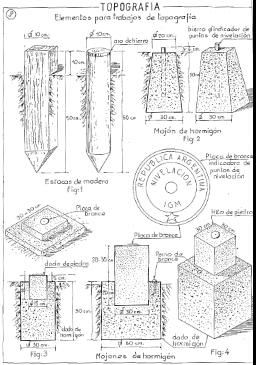 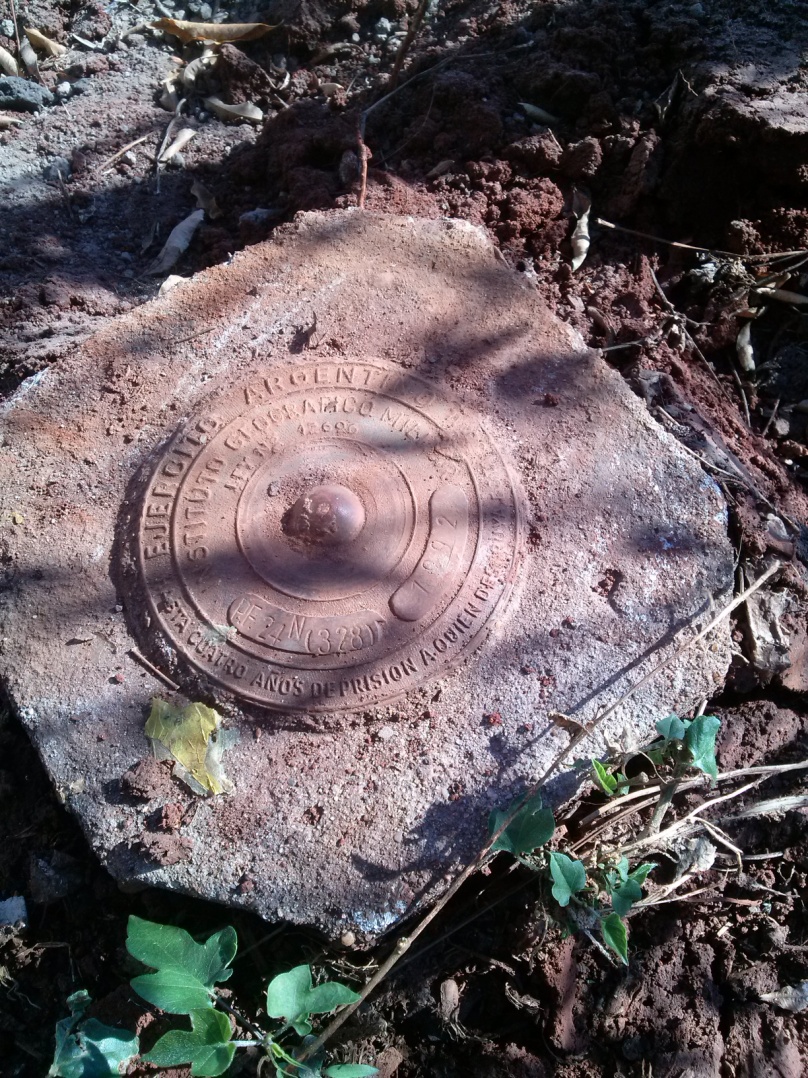 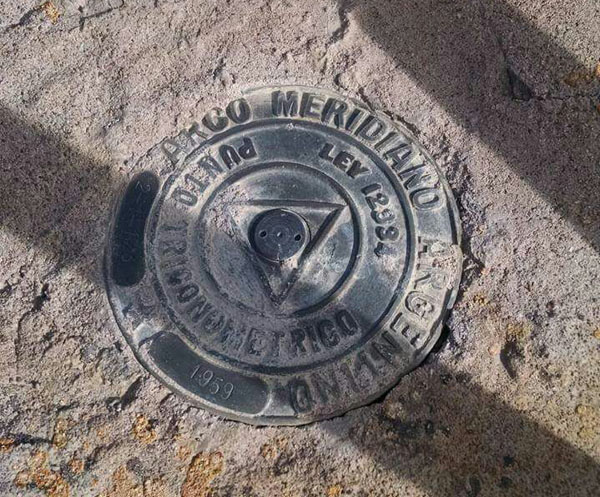 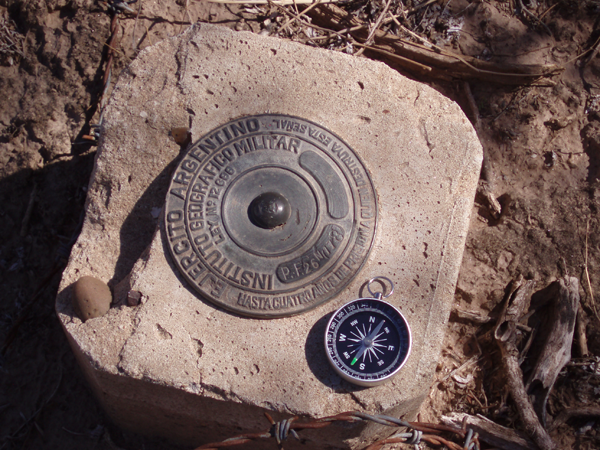 GENERALIDADES
LEVANTAMIENTO Y REPLANTEO
ABALIZAMIENTO